Схемы встраивания
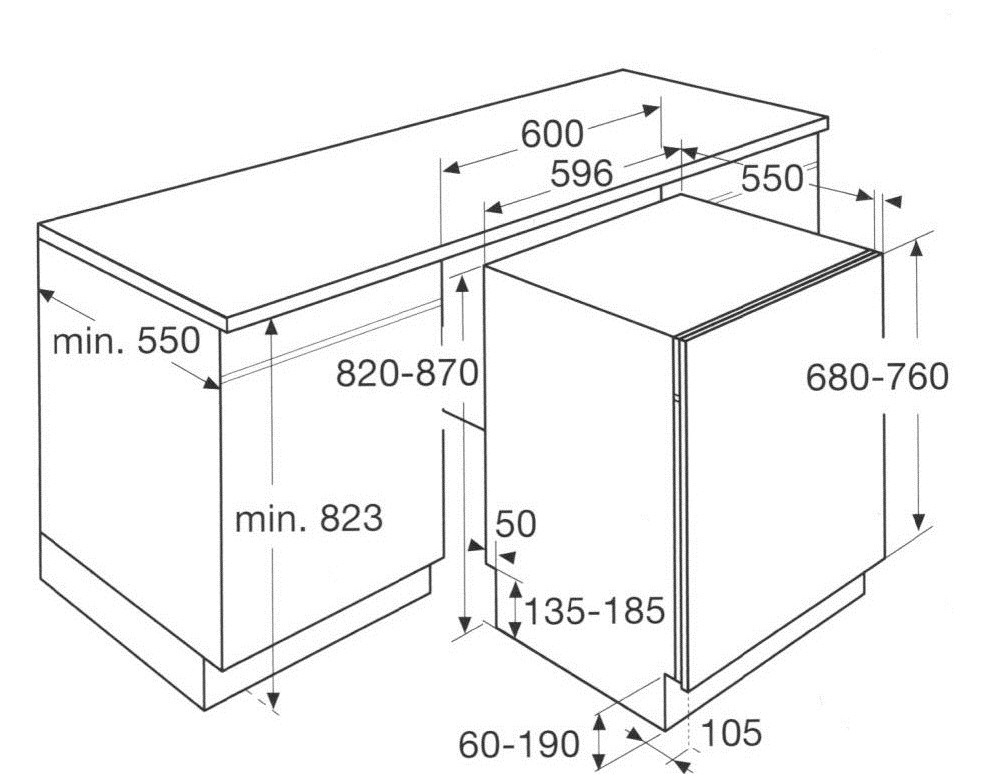 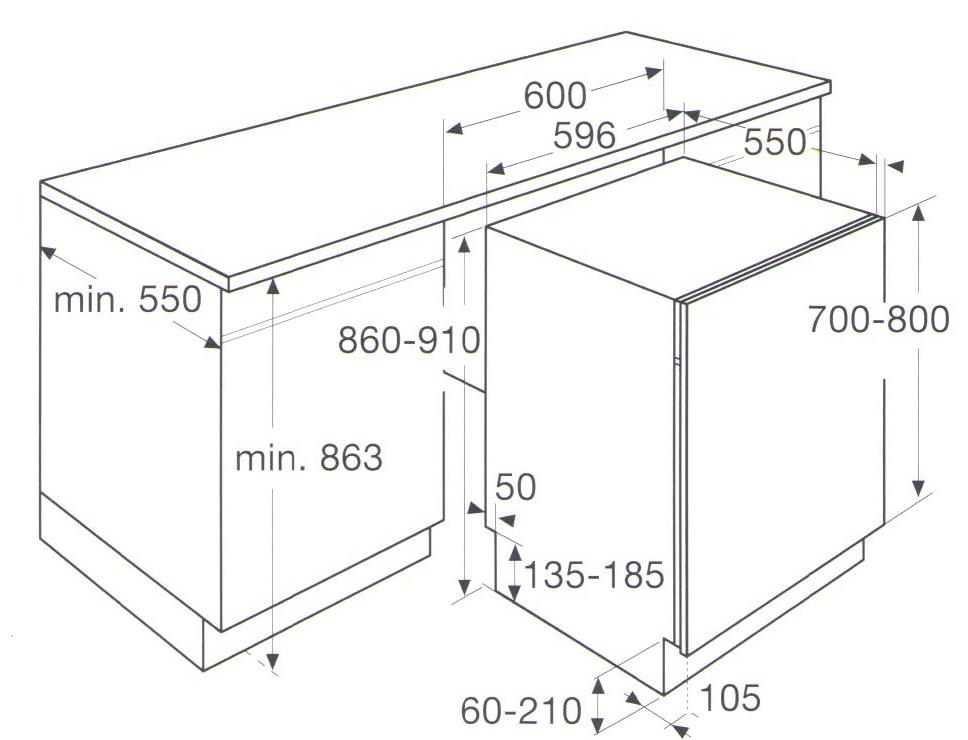 …..XL
……XXL
Варианты навески дверного фасада
Установка для открывания без ручки 
(мебельный фасад выше двери прибора)
 (специальная установка)
Стандартная установка под столешницу
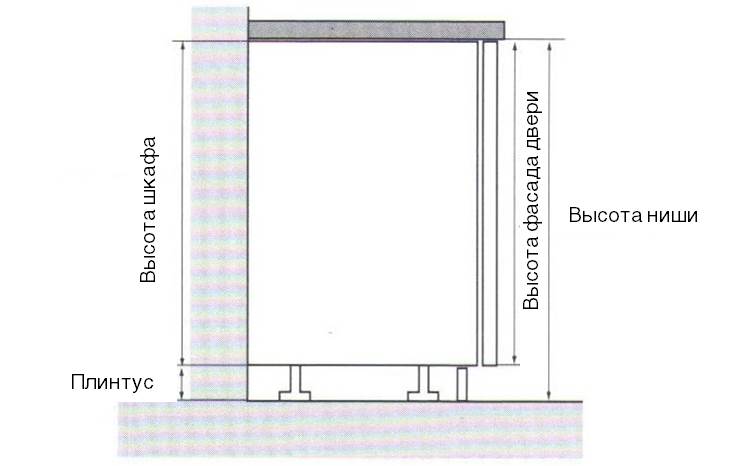 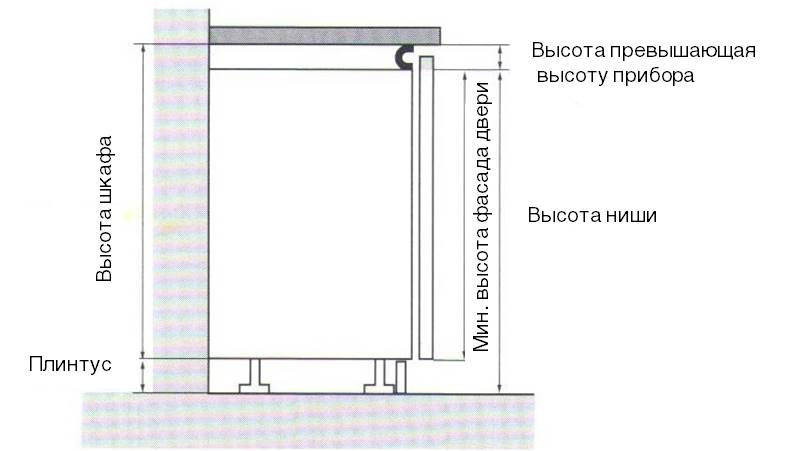 Для XL – минимальная высота фасада двери 680 мм

Для XXL – минимальная высота двери 700 мм
Для XL – минимальная высота двери 680 мм

Для XXL – минимальная высота двери 700 мм
Высота дверного фасада в зависимости от высоты цоколя и высоты ниши
…..XXL
…..XL
Высота ниши (мм)
Высота ниши (мм)
Высота цоколя (мм)
Высота цоколя (мм)
Специальная установка фасада
Стандартная установка фасада
Специальная установка фасада
Стандартная установка фасада